CHEETAh
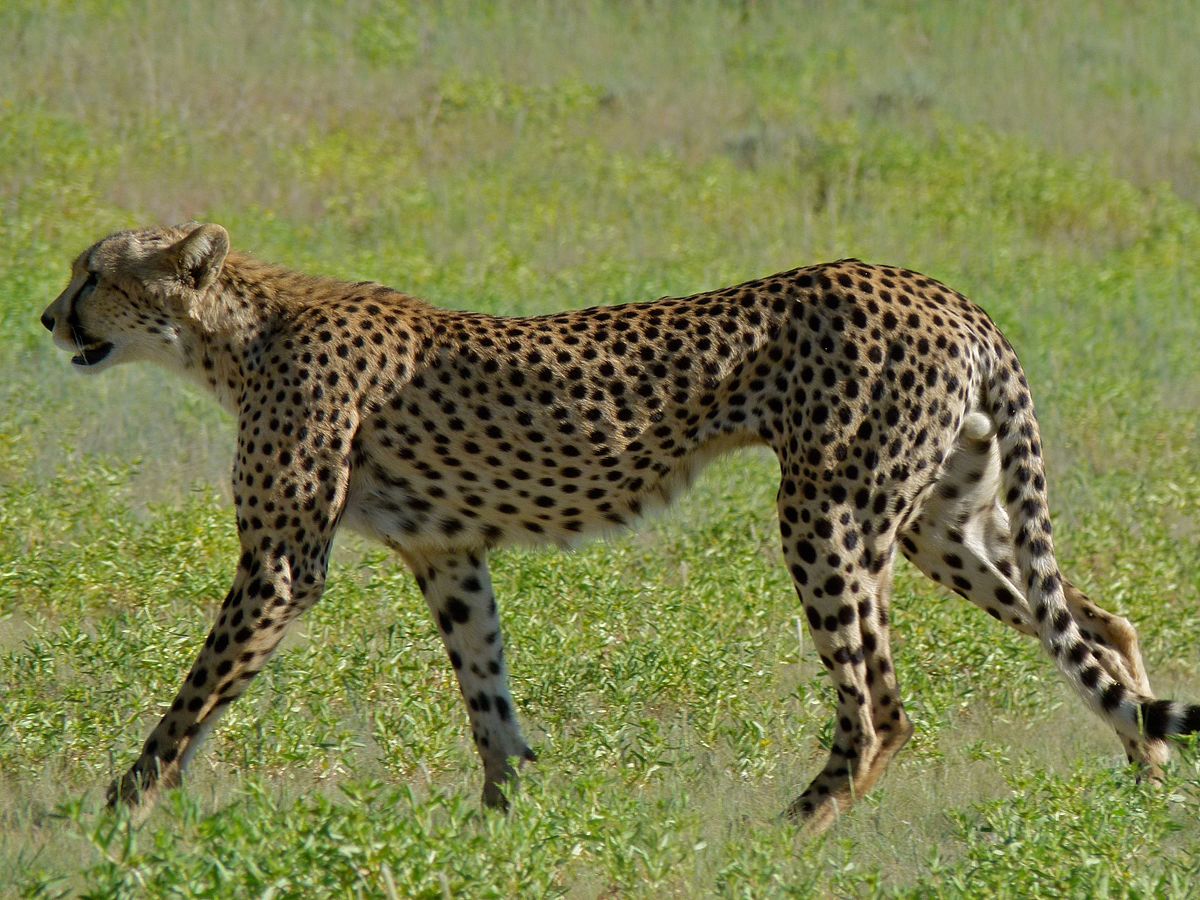 FactS
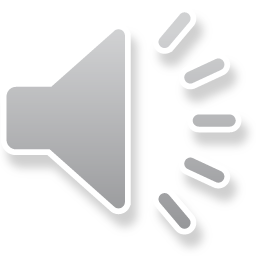 The cheetah is the fastest wild cat.
The cheetah has black spots.
By Sophie Duggan P3.